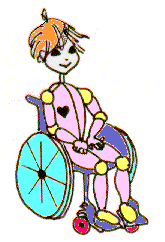 ניוון שרירים
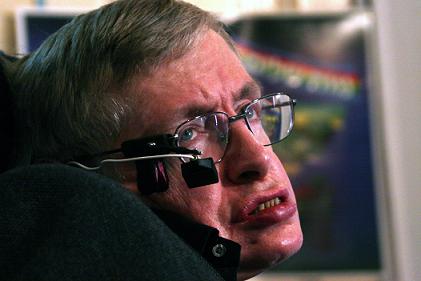 הגדרה
ניוון שרירים הינו מונח כללי הכולל למעשה מגוון רב של מחלות
מחלות אלו גורמות בסופו של דבר להרס ולחולשה של השרירים. למעשה, 

קיימים שני סוגים עיקריים:
ניוון שרירים על רקע עיצבי
ניוון שרירים כתוצאה ממחלה של השרירים עצמם.
1. ניוון שרירים על רקע פגיעה בעצבים המוטוריים
כאשר העצבים המוטורים חולים התוצאה תהיה ניוון שרירים, וזאת משום שתפקוד השרירים ופעילותם התקינה תלויה באופן ישיר בתקינות העצבים. 
דוגמא טיפוסית לניוון שרירים כתוצאה ממחלה של העצבים היא מחלת  ALS (Amyotrophic Lateral Sclerosis)
מחלת ALS  מאופיינת בניוון העצבים המוטורים בחוט השדרה. כתוצאה מכך נגרמת חולשה של השרירים המעוצבבים על ידי אותם עצבים ומופיע ניוון שרירים. 
ניוון שרירים בALS  עלול להופיע בגפיים, בשרירי הצוואר, שרירי הדיבור והבליעה או שרירי הנשימה. 
לרוע המזל מחלת  ALSאינה ניתנת לטיפול יעיל, וחולשת השרירים הולכת ומתקדמת עם הזמן.
1. ניוון שרירים על רקע פגיעה בעצבים המוטוריים
שכיחות המחלה הינה 1 ל 10,000, כשההערכה היא שבישראל חיים כיום בין 600-700 חולי ALS.
הגיל השכיח להופעת המחלה הינו 46-65, אם כי ישנם מקרים צעירים יותר ומבוגרים יותר מטווח זה.
ב 10%- 5% מהמקרים מדובר במחלה תורשתית דומיננטית.
רוב החולים יחיו 3-5 שנים מיום האבחון. 20% יחיו בין 5ל-10 שנים ו 10% יחיו מעל 10 שנים.
1. ניוון שרירים על רקע פגיעה בעצבים המוטוריים
דוגמה נוספת למחלה אשר בהן מופיע ניוון שרירים עקב הרס של העצבים. מחלה ישנה, אשר כמעט ונעלמה היא מחלת פוליו (poliomyelitis) 

וירוס הפוליו תוקף את האיזור הקדמי בחוט השדרה, אשר בו מצויים תאי העצבים המוטורים. עקב כך, העצבים המוטורים נהרסים ומופיע ניוון שרירים וחולשת שרירים
2. ניוון שרירים על רקע מחלה של השריר עצמו
במקרים אלה העצבים תקינים, אך השרירים עצמם חולים, ולכן ייגרם ניוון שרירים, וחולשה של השרירים. 
בדרך כלל, מחלות אלו הן גנטיות,
הופעת המחלה בגיל צעיר: 
 תגרום  להפרעה קשה בתפקוד השרירים ולהרס קשה של השרירים
 דוגמא טיפוסית לכך, היא מחלת ניוון שרירים על שם דושן, Duchenne muscular dystrophy,  אשר בה מתפתח ניוון שרירים, כבר בשנים הראשונות לחיים, ורוב הלוקים בה נפטרים בעשור השני או השלישי לחייהם.
ניוון שרירים על רקע מחלה של השריר עצמו
הופעת המחלה בגיל מבוגר: 
 דוגמא לכך היא מיוטוניה דיסטרופית,  myotonic dystrophy ,  אשר מתאפיינת בנוסף גם בקושי להרפות את השרירים. 
הופעתה חמורה פחות מהמחלה המתפתחת בגיל צעיר 
בדרך כלל, מחלות ניוון שרירים גנטיות, אינן ניתנות לטיפול יעיל, אך יש חשיבות לאבחון גנטי ולייעוץ גנטי. על ידי אבחון נכון, ניתן לצפות מה יהיה מהלך המחלה, וכמו כן, ניתן לתת יעוץ גנטי במידה והחולה מעוניין להביא ילדים לעולם, או קרובי משפחתו מעוניינים לדעת מה סיכוייהם לחלות במחלה.
טרשת נפוצהMultiple Sclerosis
הגדרה:
מחלה נוירולוגית, התוקפת את מערכת העצבים המרכזית, דהיינו את המוח ואת וחוט השדרה.
מהווה סיבה עיקרית לנכות נוירולוגית בגיל צעיר. 
תוקפת נשים בשכיחות גבוהה של פי שניים עד שלושה בהשוואה לגברים,
בדרך כלל פורצת בעשור השני עד החמישי לחיים. 
אך עלולה לפרוץ גם בילדות וגם בגילאים מבוגרים יותר (עשור שישי לחיים ומעלה).
סיימפטומים
הסתמנות המחלה מגוונת:
המחלה יכולה להתחיל בהפרעות תחושה, כגון: נמלולים, תחושת רדימות, ירידה בתחושה, תחושה לא תקינה
חולשת שרירים
ירידה בראיה ו/או כפל ראיה
אי יציבות בהליכה ועוד
קושי לתפקד עם הרגל, גרירת רגל, קשיי הליכה
להפרעה בדיבור. גוון הקול עלול להשתנות, והיכולת לדבר בשטף ובבהירות עלולה להיפגע. 
מעורבות המוח הקטן עלולה לגרום לאי יציבות בהליכה ונטייה ליפול, מצב הקרוי אטקסיה 
פגיעה בחוט השדרה תגרום בין היתר לליקוי בשליטה על הסוגרים, שתתבטא בבריחת שתן, קושי בהטלת שתן עד כדי אצירת שתן
הפגיעה הנוירולוגית
באופן טיפוסי טרשת נפוצה פוגעת בחומר הלבן של מערכת העצבים, דהיינו בשכבת המיאלין- מעטפת שומנית העוטפת את שלוחות תאי העצבים.

 אם כי, היום יודעים, כי כבר בתחילת המחלה קיימת פגיעה גם בחומר האפור, דהיינו תאי העצב עצמם.
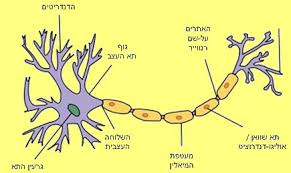 גורמים
עדיין לא ברור בוודאות מדוע אדם מסויים יחלה בטרשת נפוצה ואחר לא.
 מהנתונים המחקריים עולה, כי מדובר בגורמים מגוונים, חלקם גנטיים וחלקם סביבתיים.
יש לציין, כי עד לכחמישה עשר אחוזים מחולי טרשת נפוצה יש קרוב משפחה נוסף החולה בטרשת נפוצה – כלומר שיש מרכיב גנטי
מהלך המחלה
רוב הלוקים בטרשת נפוצה (כשמונים וחמישה אחוזים) יסבלו מהצורה ההתקפית של המחלה, הקרויה: relapsing-remitting. משמעות הדבר שהמחלה תופיעה בהתפרצויות של התקפים, אשר יחלפו, ואחריהם תהיה הפוגה. לאחר ההתקף המצב יחזור לקדמותו או יוותר ליקוי נוירולוגי קל. 
תדירות ההתקפים, חומרתם ומשכם משתנה מחולה לחולה. 
בדרך כלל עם השנים המחלה משנה את אופייה, וממצב של התקפים והפוגות הופכת להתקדם באופן קבוע.
מהלך המחלה
במיעוט חולי טרשת נפוצה (כחמישה עשר אחוזים) המחלה תתקדם באופן קבוע ורציף כבר מהתחלה. 
חומרת המחלה שונה מחולה לחולה. ישנם חולים, אשר יסבלו מהתקפים בודדים בלבד במשך חייהם, ויתפקדו באופן מלא, לעומתם אחרים, אשר יסבלו ממחלה סוערת, אשר תגרום לנכות קשה, ריתוק לכסא גלגלים וליקויים נוירולוגים משמעותיים.
טיפול בחולי ניוון שרירים וטרשת נפוצה
טיפול תרופתי: בעיקר מפחית סימפטומים או מעכב התקדמות אך לא מרפא
טיפולים שיקומיים שונים שמטרתם:
 הנעת הגוף באופן מיטבי ביחס לחומרת המחלה. 
 שמירה על תפקודים קיימים
מניעת הידרדרות עקב חוסר תנועה

דוגמה לטיפולים אלו: פיזותראפיה, ריפוי בעיסוק, הידרותראפיה וכמובן גם... רכיבה טיפולית
תסמונת איקס שביר
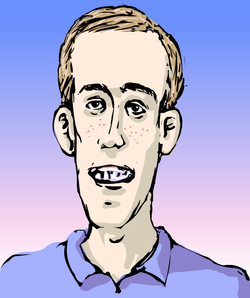 הגדרה
תסמונת ה- X  השביר היא הפרעה גנטית בעלת מספר מאפיינים שהמוכר ביותר שבהם הוא הפיגור השכלי.

סך הכול מהווה התסמונת את הגורם השני בשכיחותו לפיגור שכלי ואת הגורם הראשון מבחינת השכיחות שלו שעובר בתורשה (תסמונת דאון היא הגורם הראשון אך נובעת מבעיה כרומוזומלית ולא עוברת בתורשה).
גורמים
בשנת 1969 נמצא כי שינוי מסוים בקצה של הזרוע הארוכה בכרומוזום X אחראי לתסמינים האופייניים לתסמונת, אך עדיין לא היה ברור מה הוא טבע השינוי. 
היה זה רק בשנת 1991 עת אותר הגן הספציפי שמוטציה בו גורמת לתסמונת.
הגן נקרא FMR1  והמוטציה הגנטית שמתרחשת בו, גורמת להפסקת הייצור של חלבון הנקרא FMRP. 
חלבון זה קריטי להתפתחות התקינה של העובר וכאשר הוא לא מיוצר, מופיעים התסמינים האופייניים לתסמונת.
סימפטומים
אצל80% מהבנים, אשכים גדולים מהנורמה מופיעים כבר לפני ההתבגרות המינית ולאחר ההתבגרות המינית האשכים גדולים פי שניים מהממוצע.
היקף הראש של הזכרים הלוקים בתסמונת גדול יותר מהיקף הראש של האוכלוסייה הכללית והפנים מוארכות יותר. ממצא זה בא לידי ביטוי ביתר שאת לאחר גיל עשר.
לאחר גיל עשר ניתן לראות בבנים הלוקים בתסמונת אפרכסות גדולות מאוד ובולטות מאוד המזדקרות מהראש. ממצא זה נוכח בכשבעים וחמישה אחוז מהנשים הלוקות בתסמונת.
תסמינים קליניים נוספים קשורים לבעיות ברקמות החיבור בגוף כשבין היתר מדובר על כף רגל שטוחה, בעיות במסתמי הלב המובילות לבעיות במחזור הדם, דלקות אוזניים כרוניות הנובעות כתוצאה מבעיות ניקוז בחצוצרת השמע, חריצים וקמטים בגולגולת הנוצרים כתוצאה מהתעבות א-נורמאלית של העור בקרקפת ועוד.
סימפטומים
יותר משמונים אחוז מהזכרים הלוקים בתסמונת סובלים מעיכוב בהתפתחות הקוגניטיבית. 
בין עשרה לחמישה עשר אחוז מהזכרים סובלים מפיגור שכלי קל או גבולי 
מנת המשכל של עד שבעים אחוז מהבנות ועד חמישה עשר אחוז מהבנים גבוהה מ- 69 
כשליש מהלוקים בתסמונת סובלים מאוטיזם.
תסמינים נוספים כוללים בין היתר ליקויים בזיכרון השמיעתי ובהבנה השמיעתית, בעיות תקשורת, חך שסוע, מתח שרירים ירוד בפה שמוביל לדיבור לא ברור.
טיפול
לא ניתן לרפא את המחלה
הטיפול מיועד להביא להפחתה במידת החומרה של התסמינים. 
בעיקר מדובר על טיפול שיקומי וטיפול התפתחותי המיועד לסייע ללוקים בתסמונת להתמודד עם לקויות הלמידה והלקות השכלית. 
במקרים מסוימים ייעשה שימוש בתרופות פסיכיאטריות, בהתאם לתסמינים מהם סובל המטופל.